COMO GENERAR COMPROMISO EN LA FUERZA LABORAL
LA NECESIDAD DE EXPLICAR LA CRISIS
EFECTOS DE LA FALTA DE LA ESTRATEGIA DEL DESARROLLO HUMANO
CAMBIO EN EL AMBIENTE LABORAL
LA VISION COMPARTIDA
EL VALOR ESPIRITUAL DE LA LEALTAD
I- LA COMUNICACIÓN DE LA CRISIS
EL SALVADOR                             
EE. UU.


CHINA 
INDIA 
EUROPA
FUSADES, UNIVERSIDAD, CAPAL
FORTUNE, CNN, GESTIOPOPLIS, ECONOMISTA, BANCO MUNDIAL,
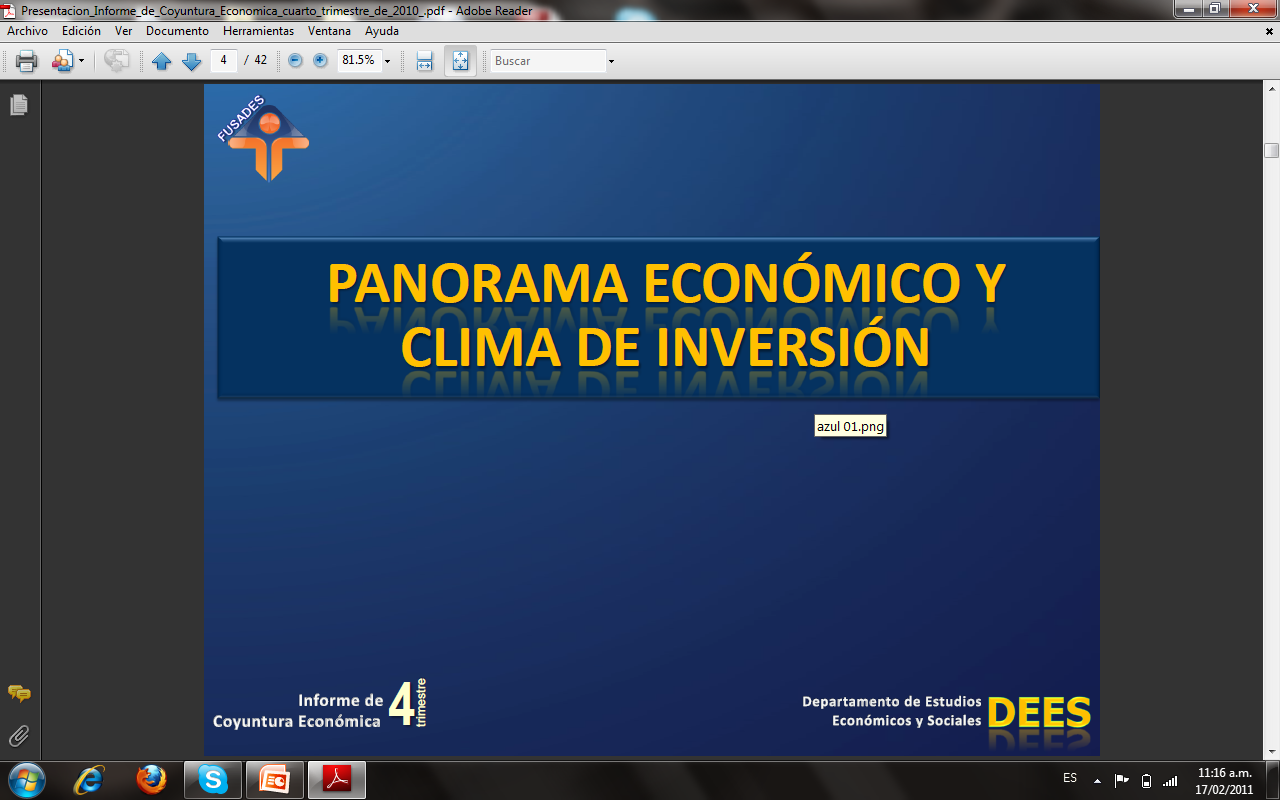 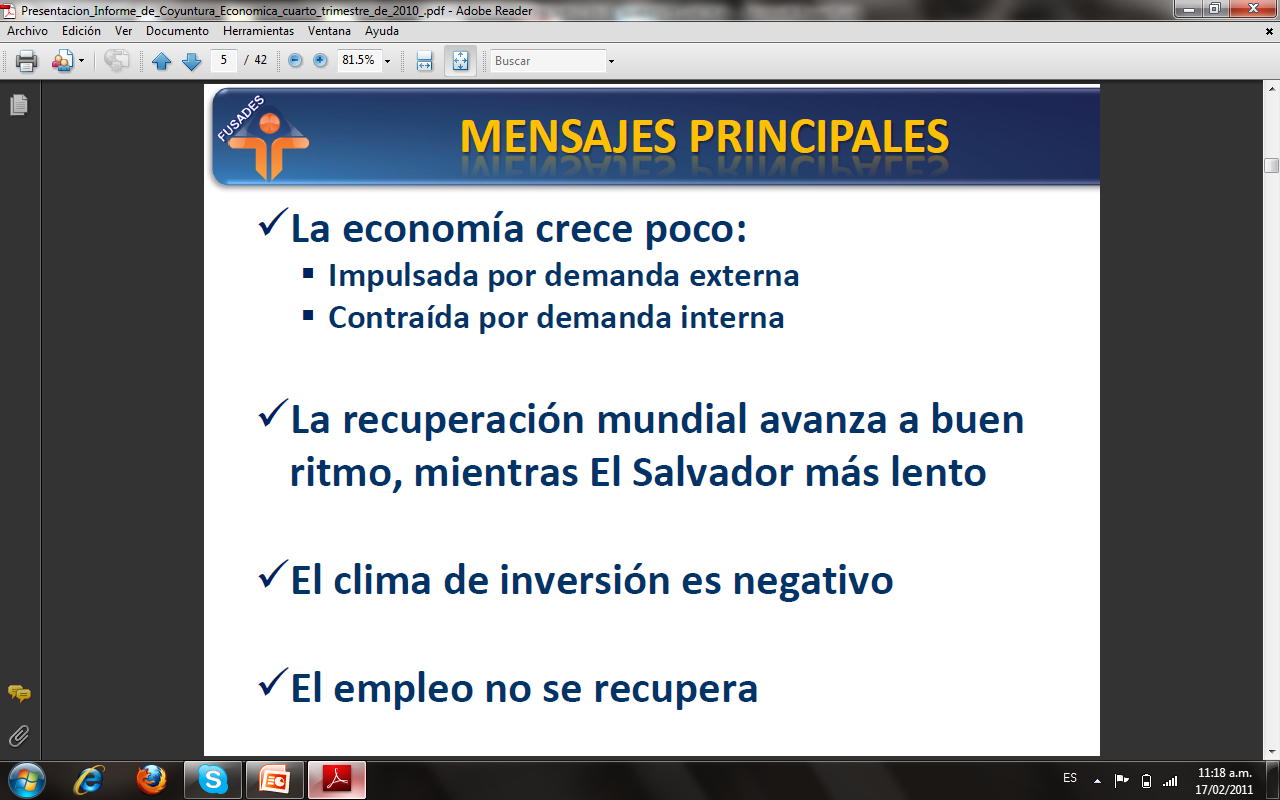 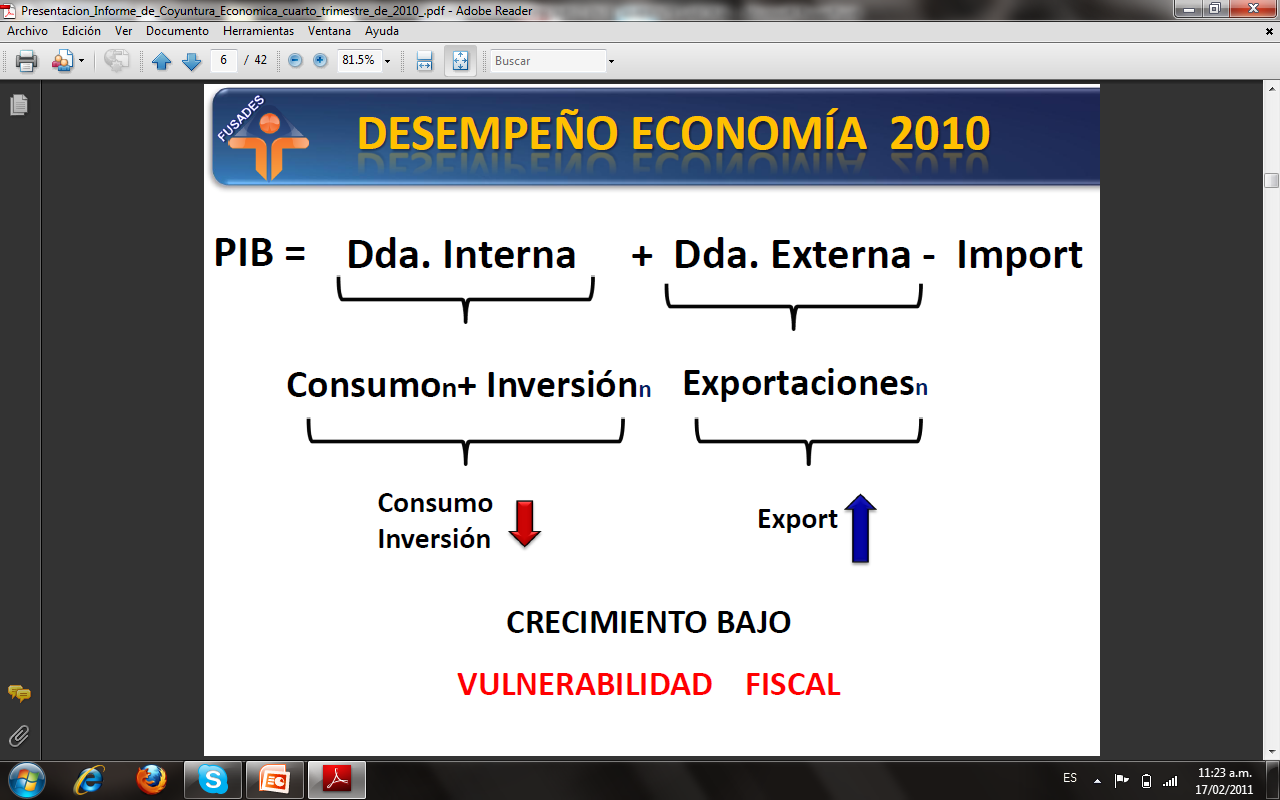 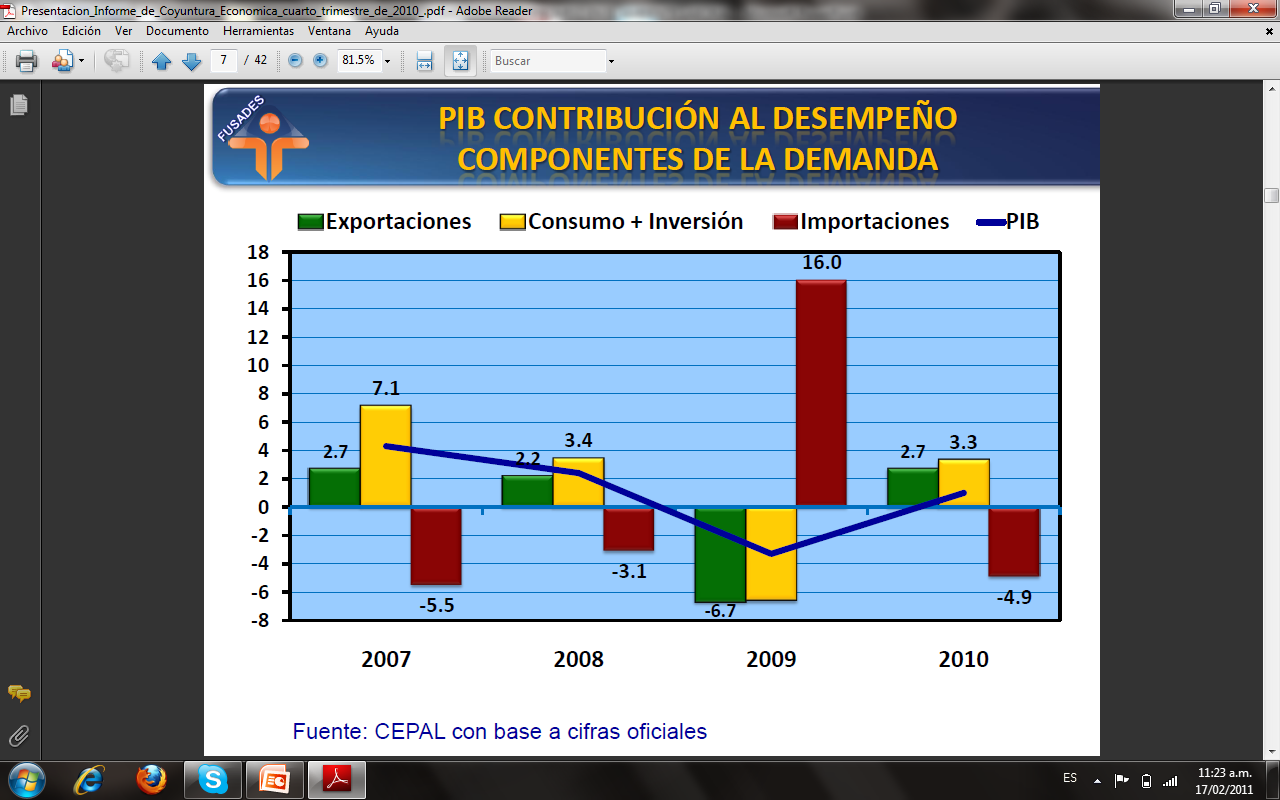 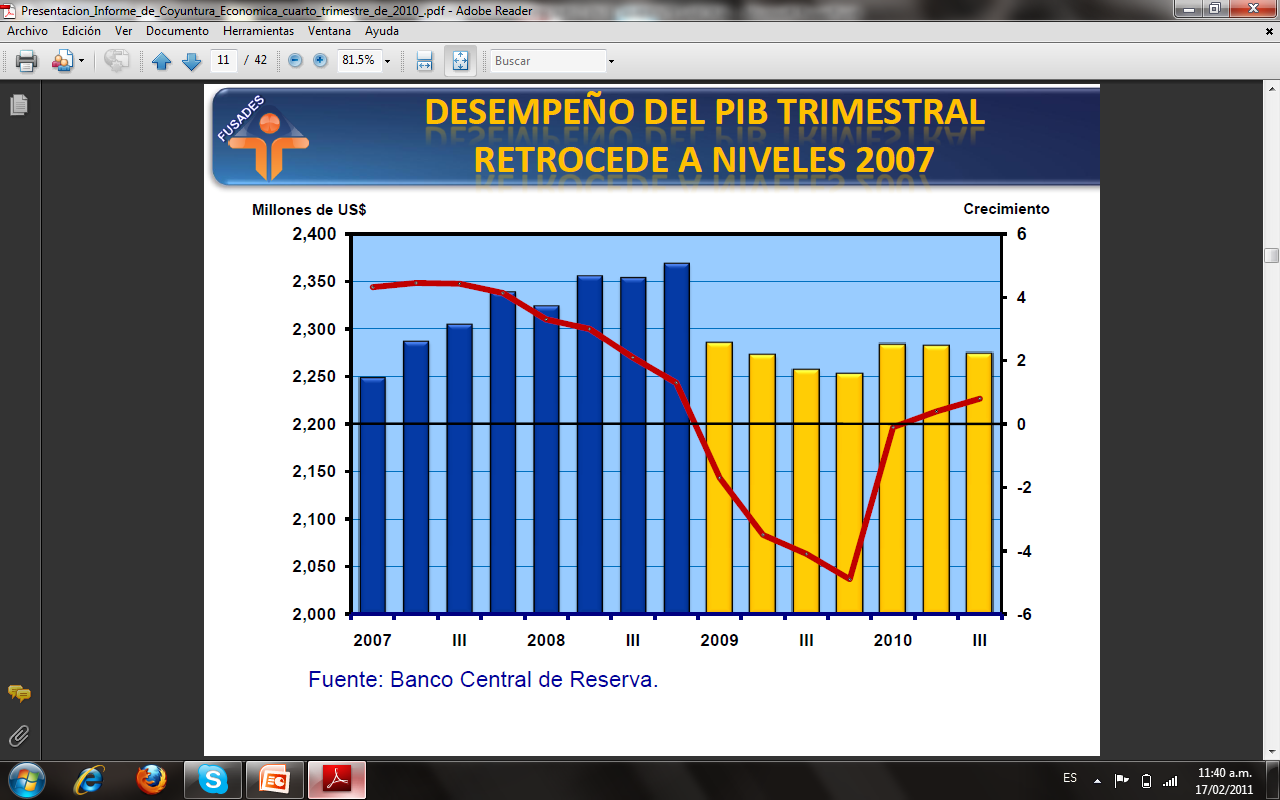 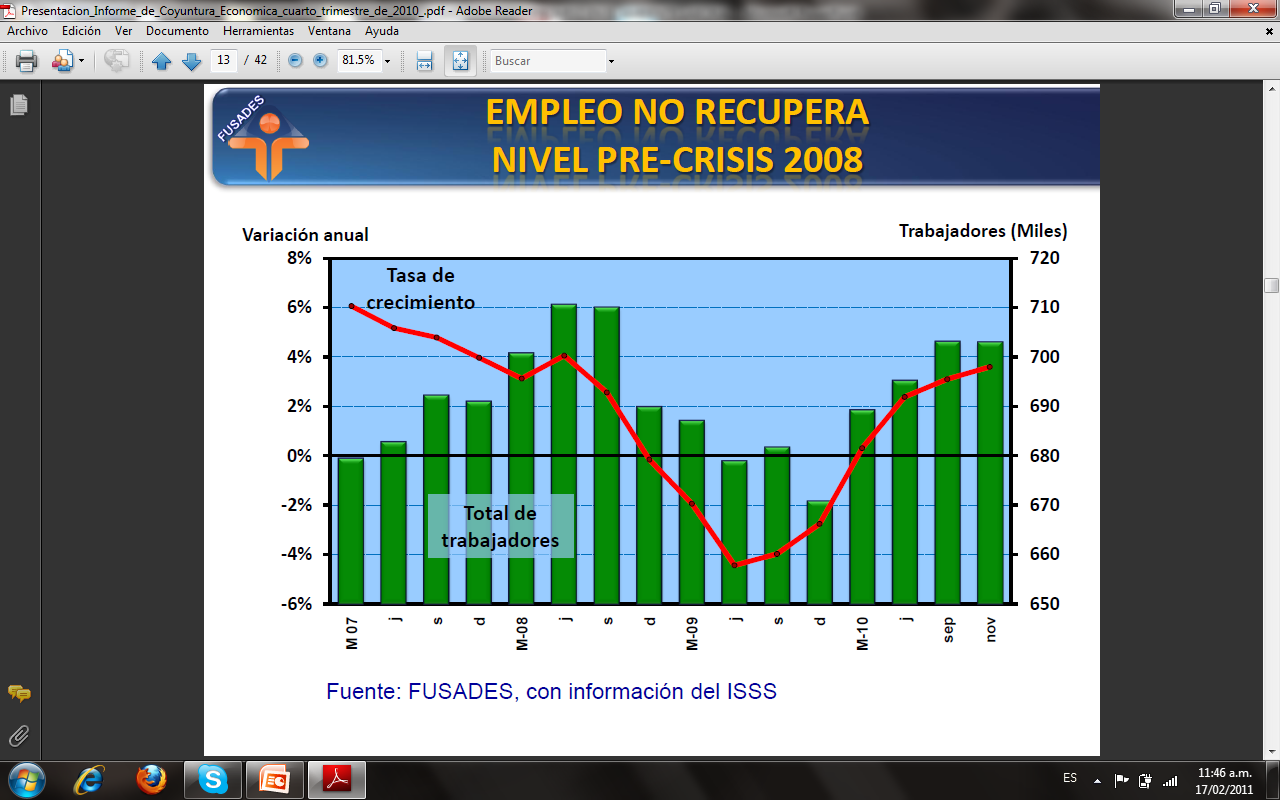 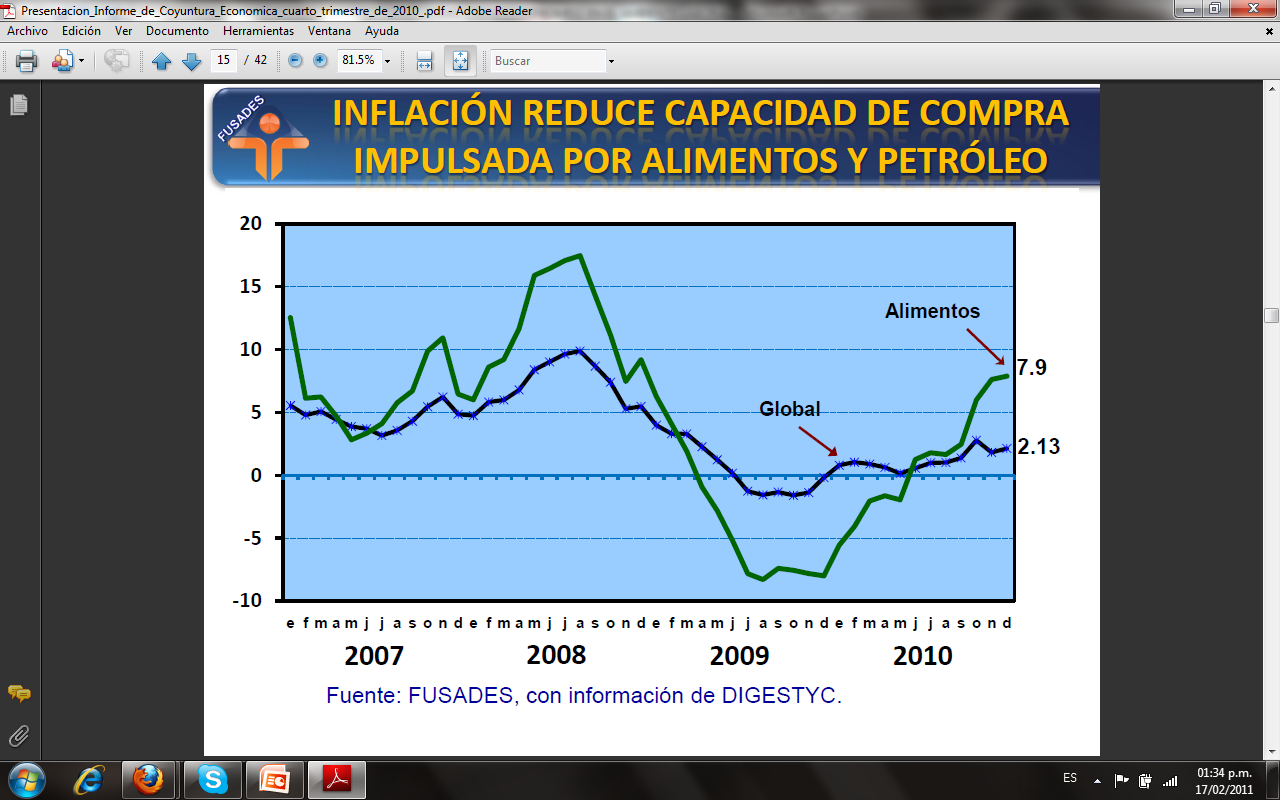 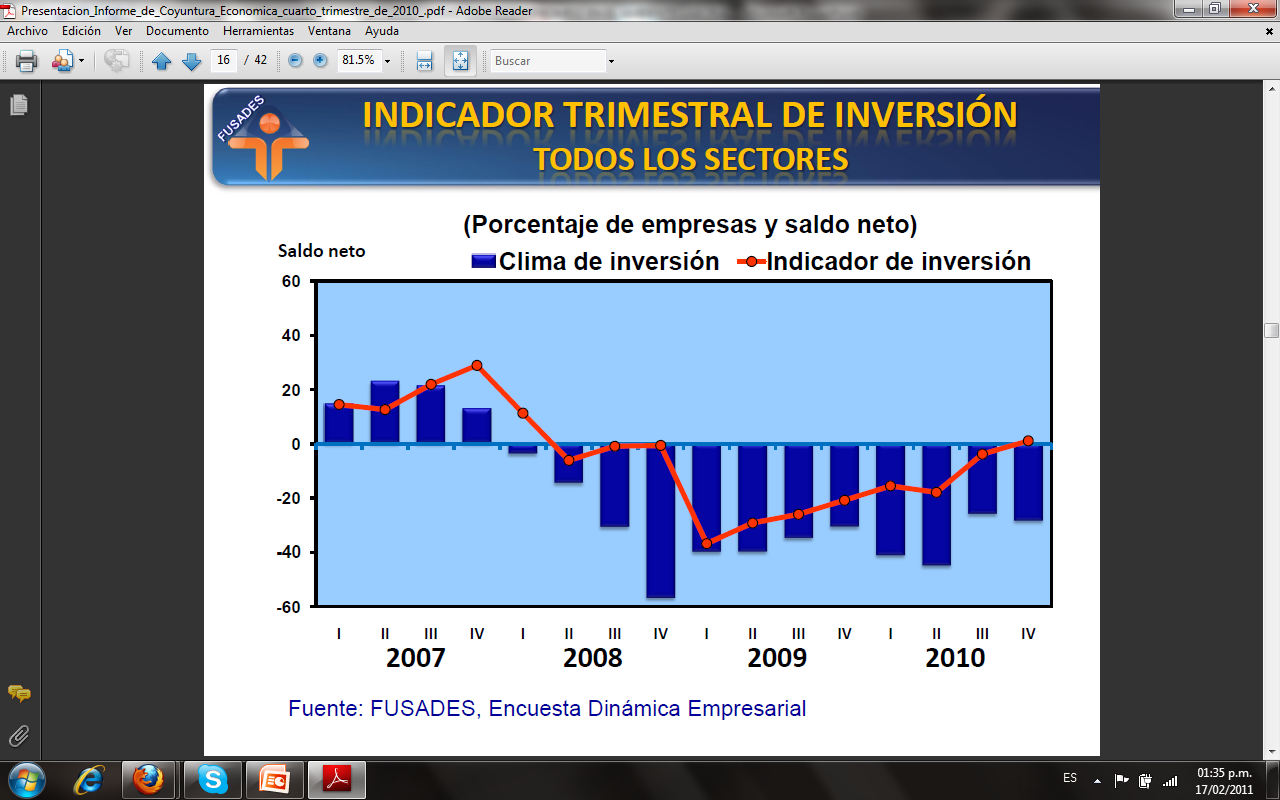 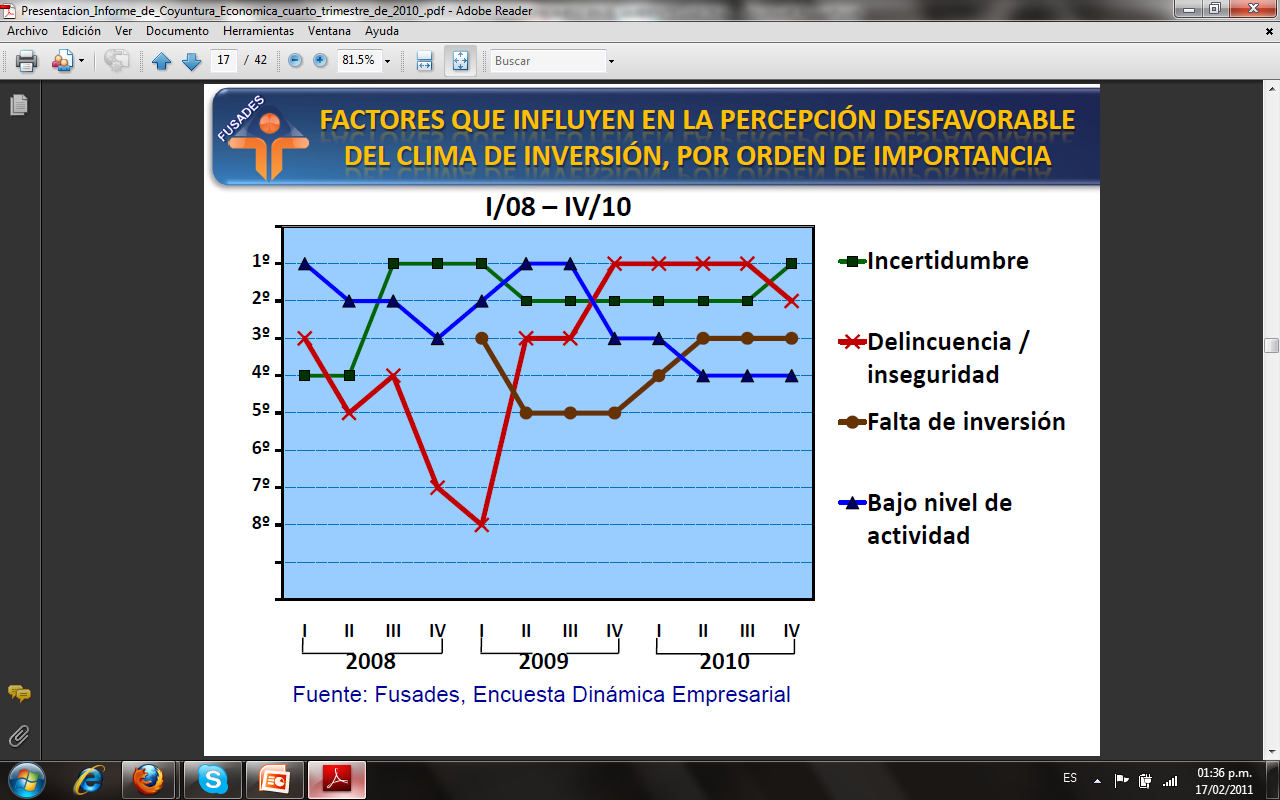 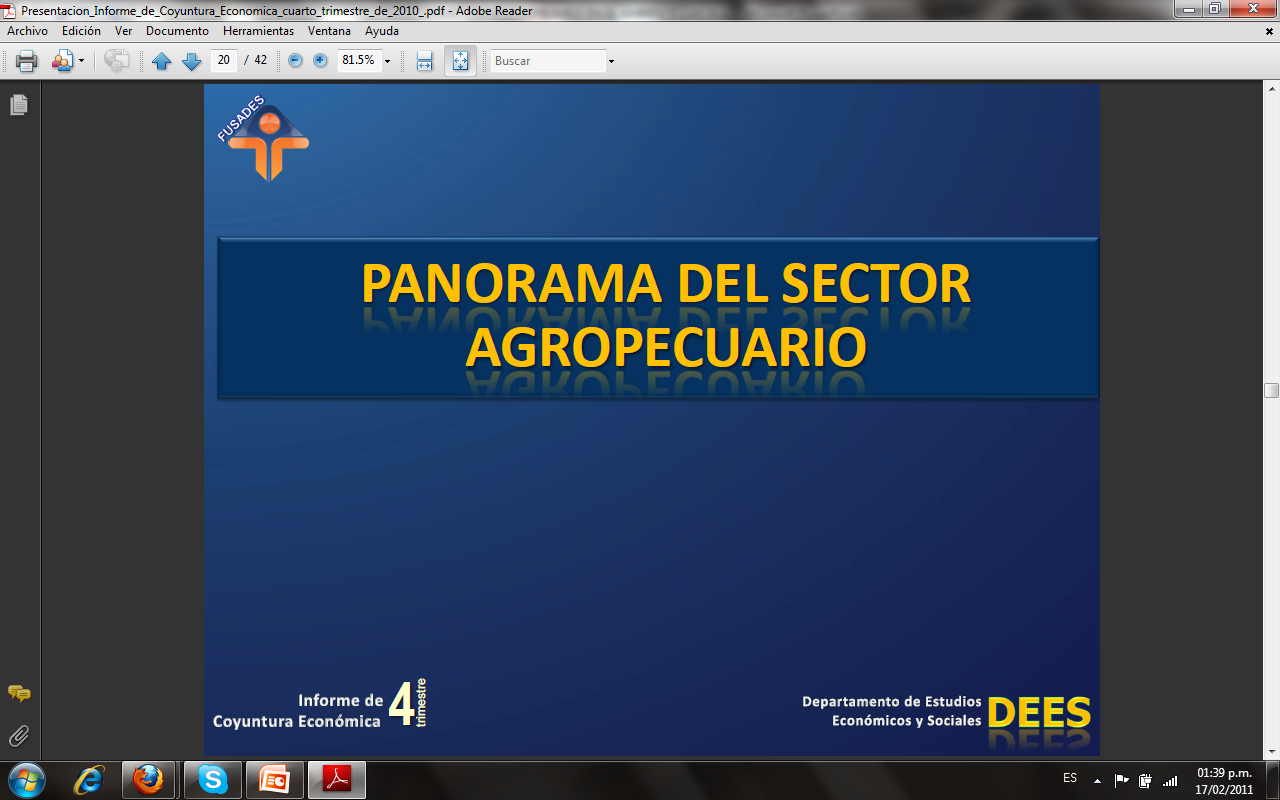 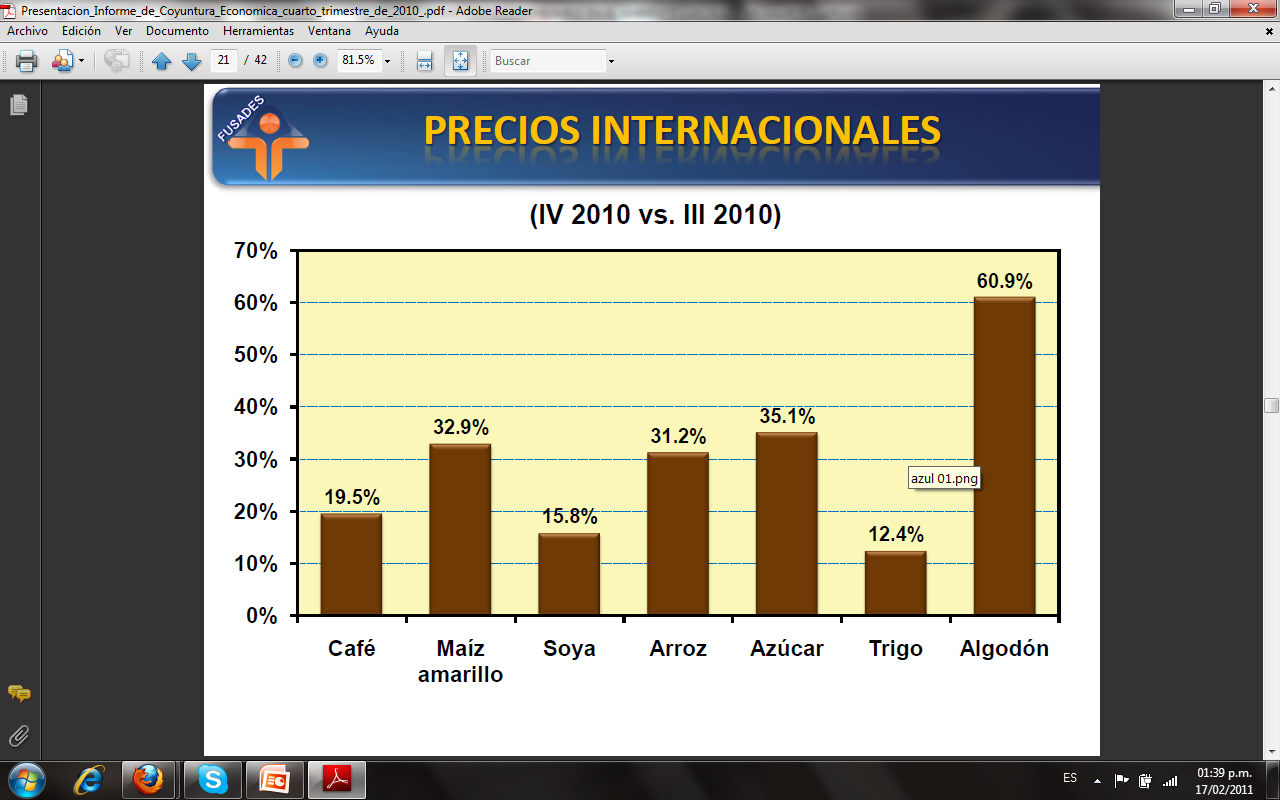 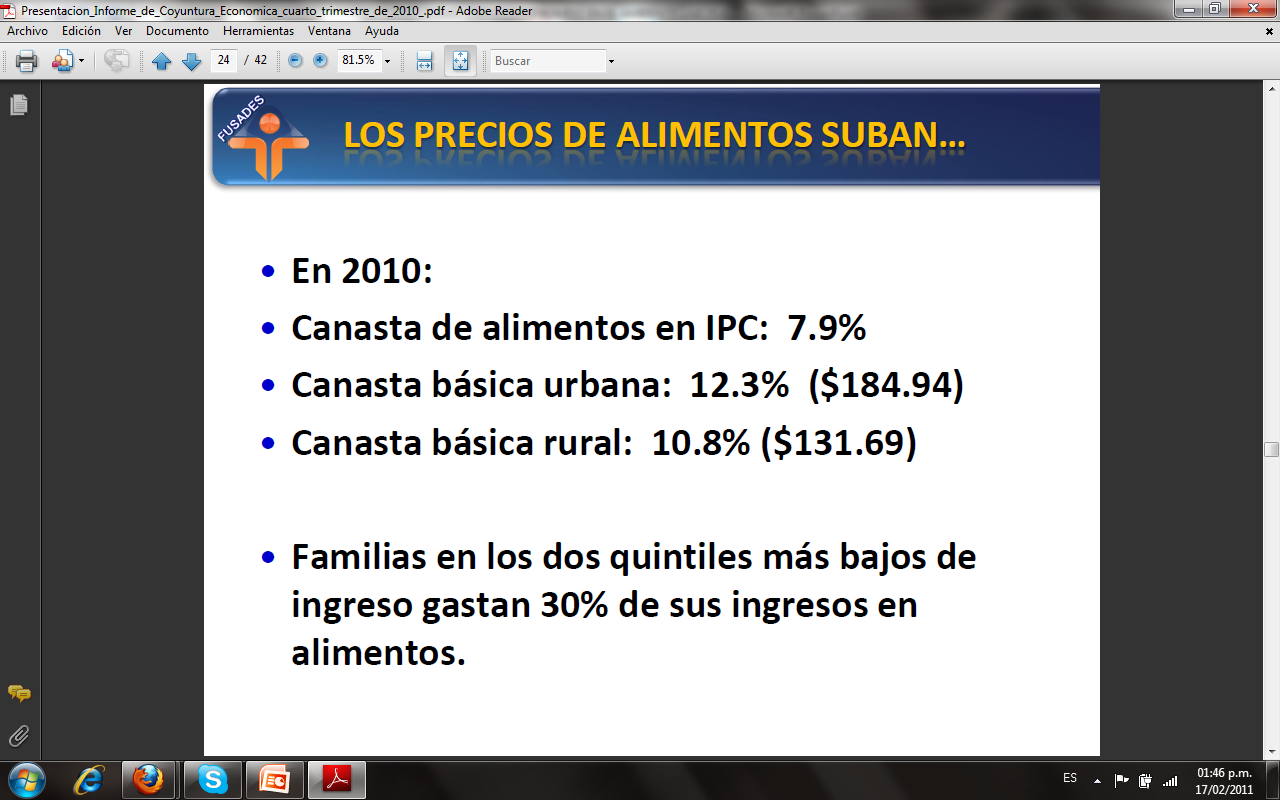 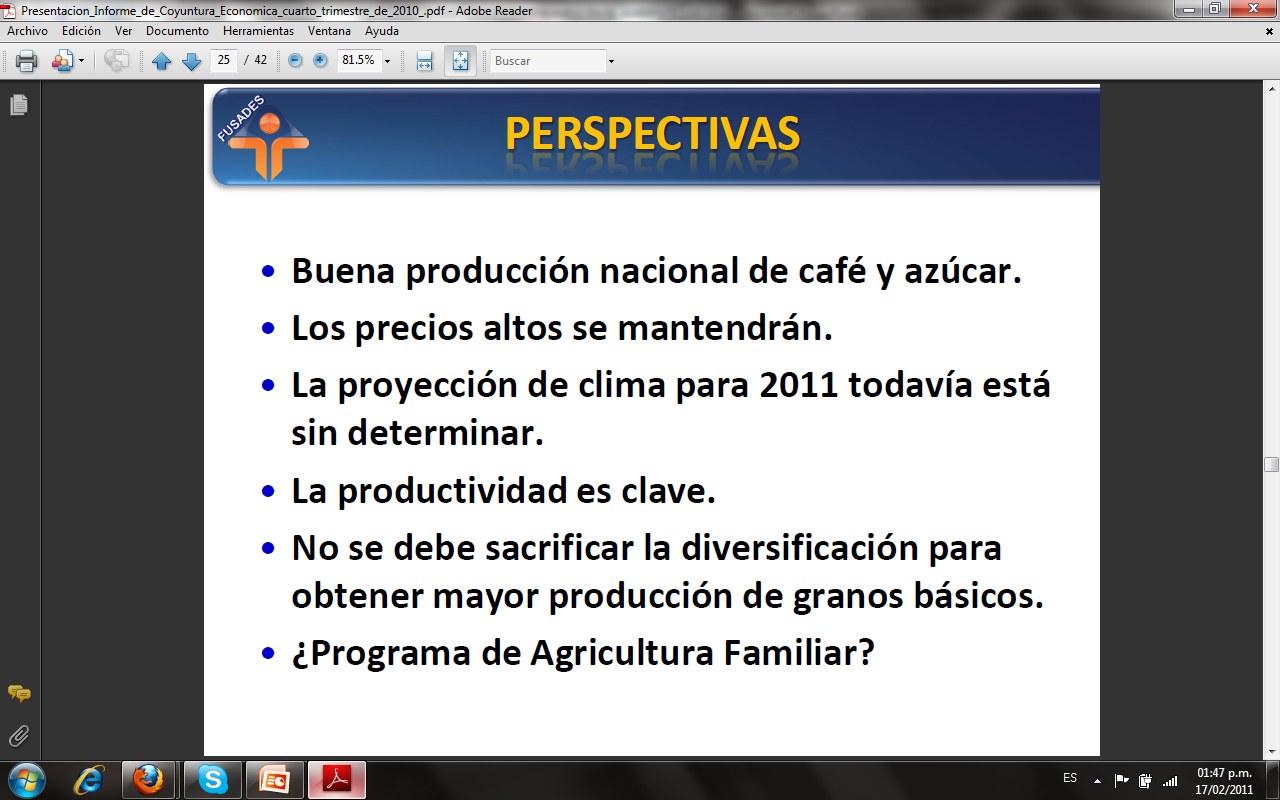 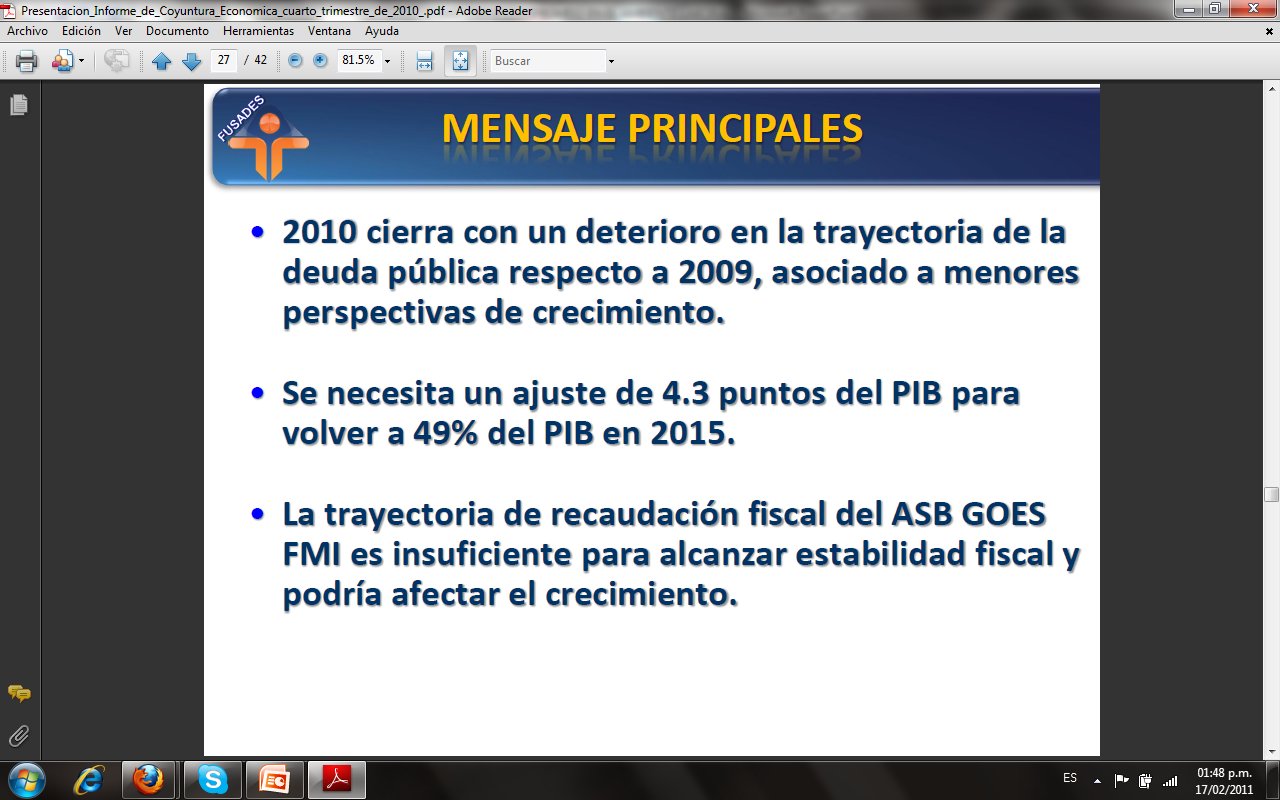 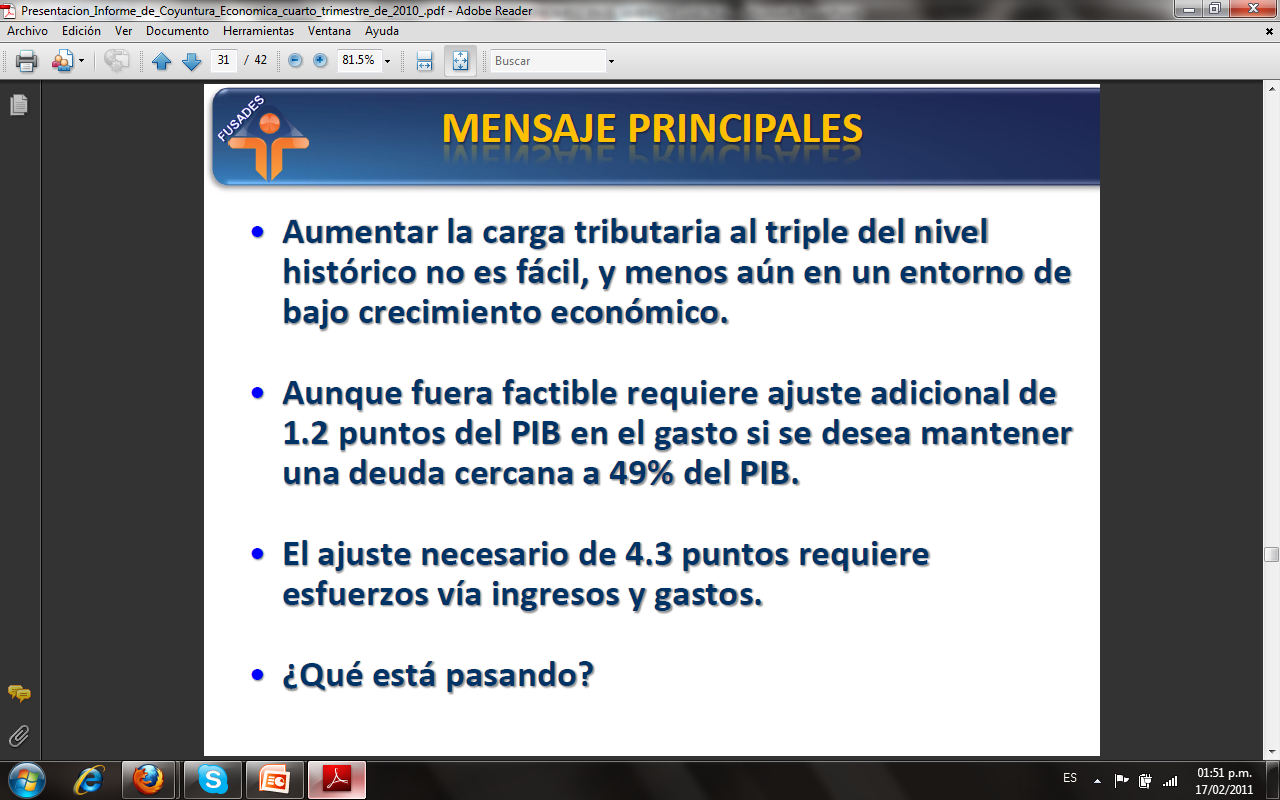 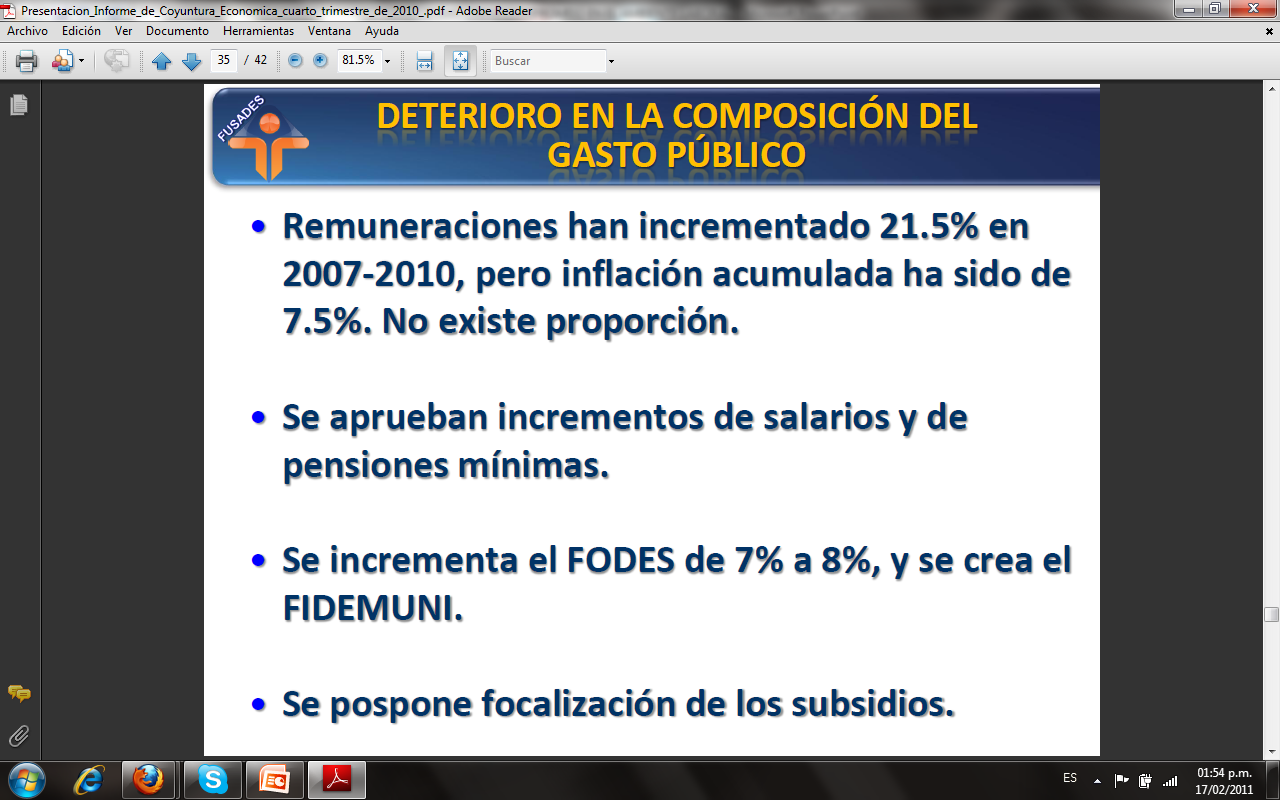 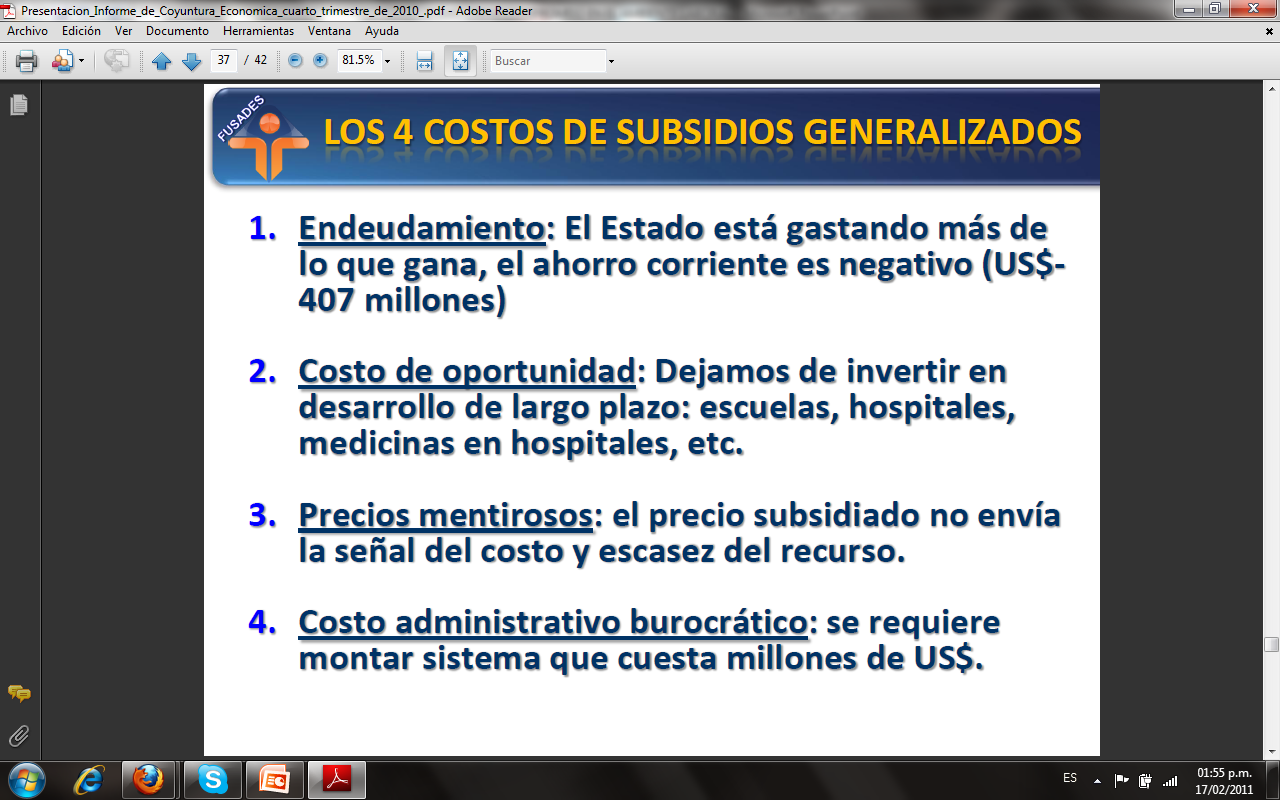 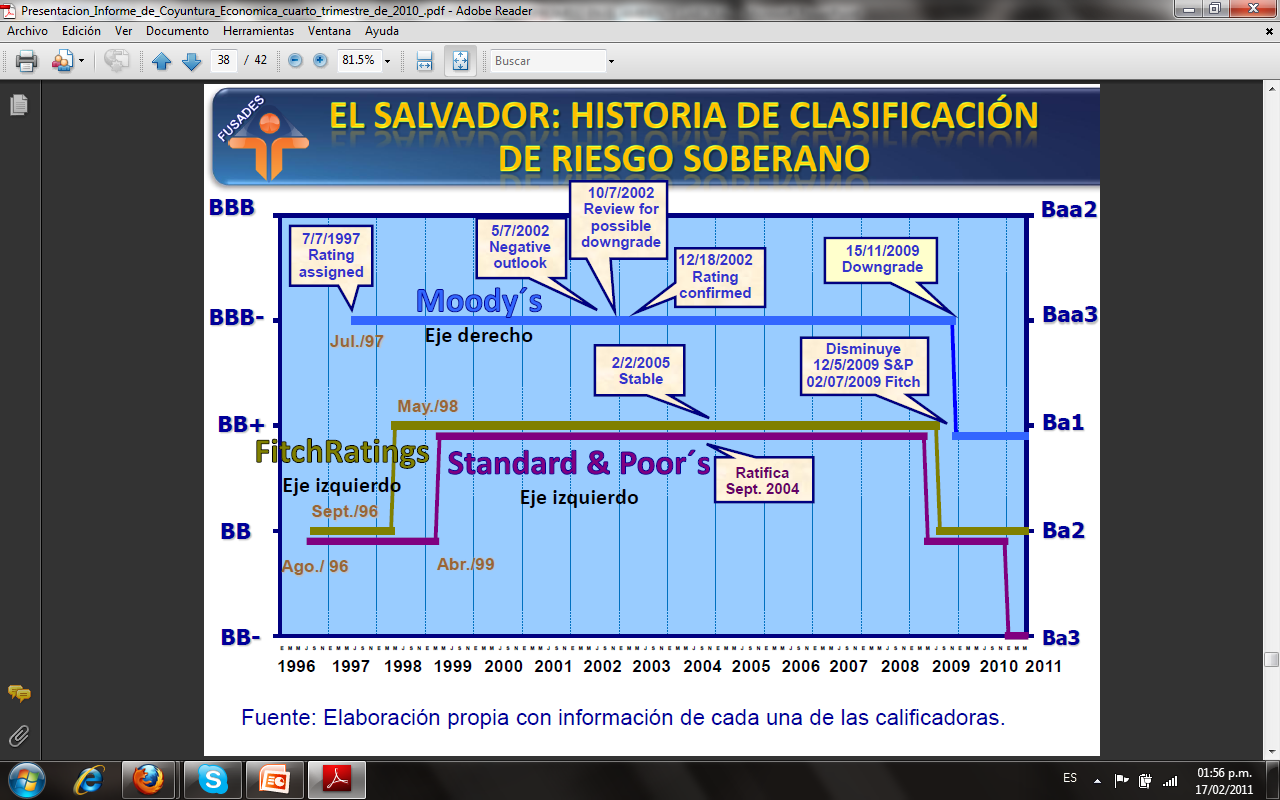 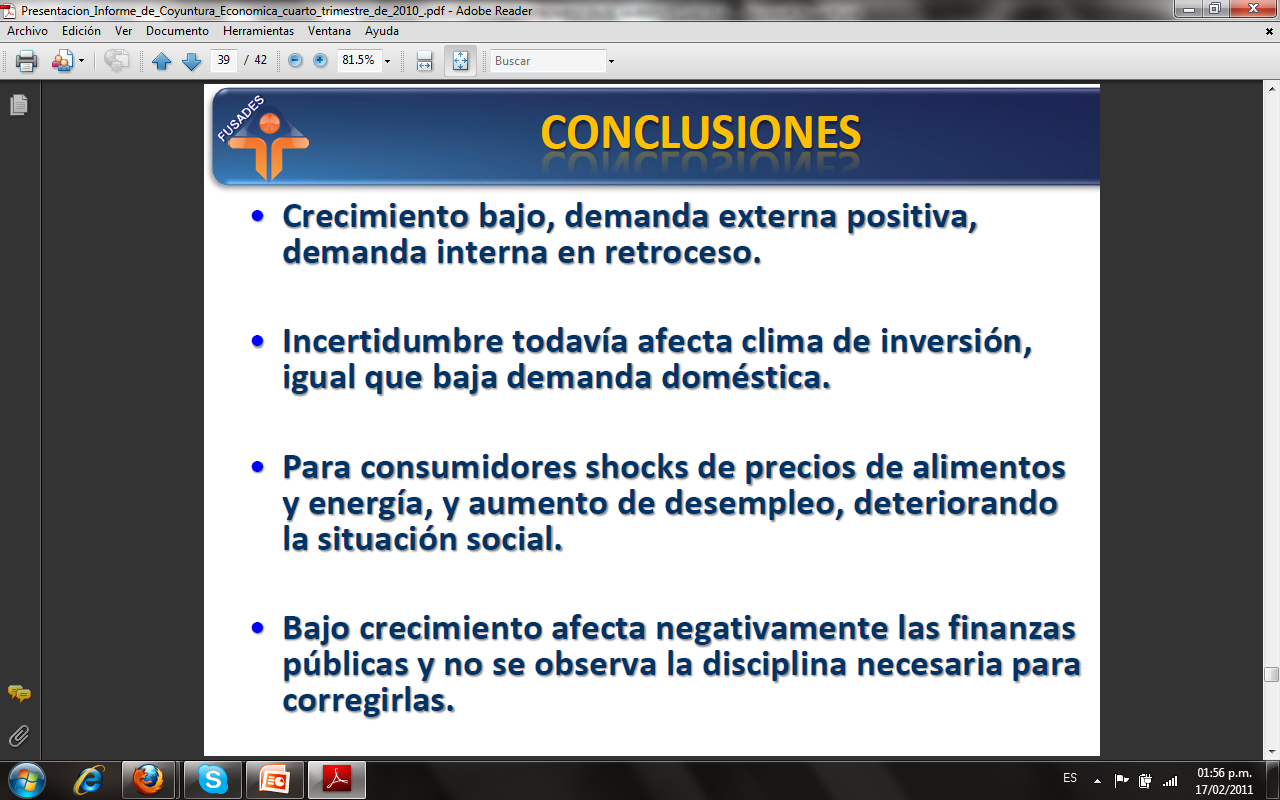 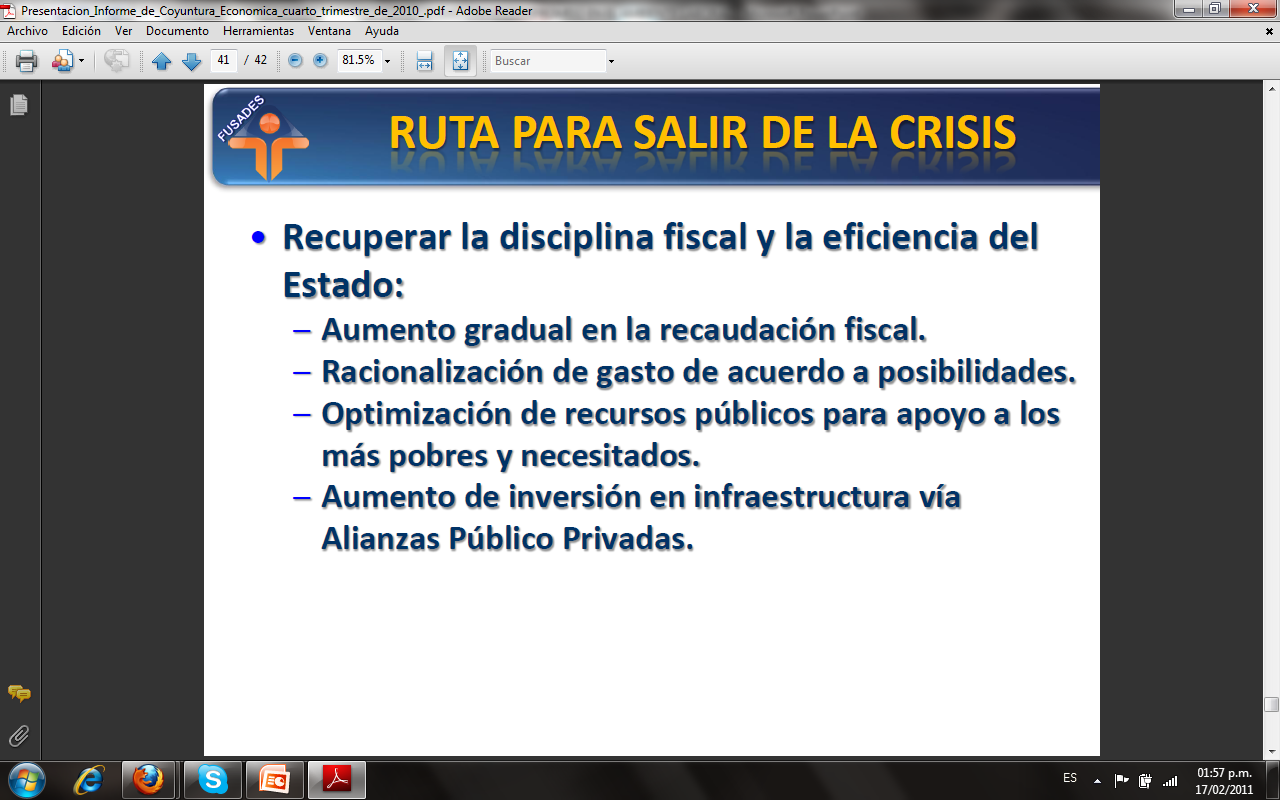 II- EFECTOS DE LA FALTA DE ESTRATEGIA DEL DESARROLLO HUMANO
FALTA DE CONOCIMIENTO
FALTA DE VALORES
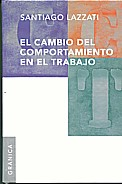 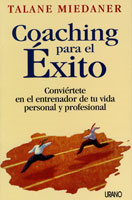 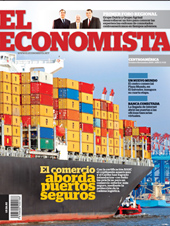 LA GESTION NECESARIA:
Se entiende por gerente a quien tiene a su cargo un área de responsabilidad, desde toda la organización tomada en su conjunto hasta uno de sus sectores o proyectos, y el desempeño de la gente que lo integra (Lazzati, Santiago, El cambio del comportamiento en el trabajo, Buenos Aires, Granica, 2008)
GERENCIA Y LIDERAZGO
Pero el ser gerente no sólo es dirigir actividades, ser gerente también implica ser un buen líder, es saber el proceso de cómo penetrar en esas actividades que realizan los miembros del grupo con el cual se trabaja. El gerente para poder lograr sus objetivos debe saber como usar las diferentes formas del poder para influir en la conducta de sus seguidores, en distintas formas, sin olvidar que es lo que se quiere lograr y hacia donde va.
GERENTE NATURAL Y GERENTE ESPIRITUAL
DOS  GERENTES
1 CORINTIOS 2:14-16
﻿14﻿Pero el hombre natural no percibe las cosas que son del Espíritu de Dios, porque para él son locura, y no las puede entender, porque se han de discernir espiritualmente.﻿ 15﻿En cambio el espiritual juzga todas las cosas; pero él no es juzgado de nadie.﻿ 16﻿Porque ¿quién conoció la mente del Señor? ¿Quién le instruirá?﻿c﻿ Mas nosotros tenemos la mente de Cristo.
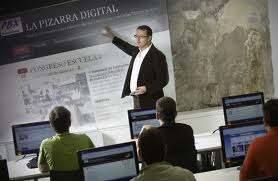 III- CAMBIO DEL COMPORTAMIENTO LABORAL
TRES PENSAMIENTOS MUY IMPORTANTES:
    SI QUEREMOS APORTAR ALGO NUEVO DEBEMOS PREPARARNOS DE UNA MANERA TOTALMENTE NUEVA. (Stephen Covey)
     POCOS DE NOSOTROS PODEMOS HACER GRANDES COSAS, PERO TODOS PODEMOS HACER COSAS CON AMOR.(Teresa de Calcuta)
     LO UNICO QUE SE NECESITA PARA QUE TRIUNFE EL MAL ES QUE LOS HOMBRES  BUENOS NO HAGAN NADA(Edmund Burque)
Conocimientos
Habilidades
Rol Social
Autoimagen
Rasgos
Motivos
CARACTERISTICAS INDIVIDUALES
Extended DISC ®
“Al fin tenemos a nuestra disposición evaluaciones que suministran resultados para cambios de comportamiento, y no meros informes de análisis. Las evaluaciones de Extended DISC ® son pragmáticas, concisas y fáciles de usar. Proporcionan un modelo práctico que mejora el desempeño del individuo, del equipo y de la organización”.
Dr. Marshall Goldsmith
Director Fundador - Keilty, Goldsmith & Company
Director - Peter Drucker Foundation

Entre los Mejores 10 Consultores, Wall Street Journal.
www.extendeddisc.com/caribbean
Lo Que Es
Describe el modo de reaccionar o estilo de comportamiento natural de la persona en situaciones diferentes.
Un inventario de comportamientos basado en la autoevaluación
Mide los estilos naturales de comportamiento.
CB
www.extendeddisc.com/caribbean
Lo Que No Es
No clasifica a las personas en buenas o malas
No limita la capacidad de una persona de desarrollarse en otra dirección o ambiente de trabajo, 
No da puntuaciones altas o bajas, ni clasifica de ninguna otra forma a las personas en mejores o peores. 
No mide la inteligencia, talento profesional ni las actitudes
www.extendeddisc.com/caribbean
A
V
T
C
HC
CI
CC
E
X
CF
CM
Comportamiento Consciente vs. Inconsciente
Lo Que Mide:
CB
A - Actitudes
V - Valores
T - Talentos
C - Conocimientos
E - Experiencia
X - Expectativas
CM - Condición Mental
CF - Condición  Física
HC - Herencia Cultural
CC - Comportamiento Consciente
CI - Comportamiento Inconsciente
www.extendeddisc.com/caribbean
Estilos de Comportamientos
D		I		S		C
Desea nuevos             Olvida los roles 	Resiste el cambio	 Se atasca 
retos;		 Comete pequeños	 y a nuevos  	 en detalles
se aburre		 errores	  	 procedimientos	 Rechaza responsabilidades
No se limita 	 Olvida las metas	 Muy opcionado	 en conflictos
  al área de	 Crea su propia	 Protege a su equipo	 Extremadamente responsabilidad	  red informal 	 con emoción	  precavido
Negocios propios	  No es persistente	 No toma la iniciativa
Relaciones personas	  Cae en el idealismo;
Trabajo en equipo	   no es realista

Olvida los detalles	No está interesado	Burócrata; construye	  Efectivo en revisar
Requiere informa-	en rutina admi-	sistemas de recolec-        y encontrar errores
mación detallada de	nistrativa	 	ción de datos	   Preciso, meticuloso
otros para asistir en	No es bueno para	Se pierde/olvida	   Tiene dificultad en 
 toma de decisiones	organizar el trabajo	en su propia	    incrementar el
Necesita un asistente	  de oficina	 oficina		    ritmo de trabajo
que le provea	Necesita un asistente A menudo considera     Bueno para gene-
información	para organizar el tra-	 el trabajo de oficina	     rar informes
Podría olvidar	bajo de oficina	 más importante que
informar, al 	Podría olvidar los	 otras tareas
solicitar informes       informes, o los ha-	 Confiable y 
de otros		ce a último minuto	 cuidadoso
Problemas









Trabajo de 
oficina
www.extendeddisc.com/caribbean
FACTORES CLAVES AL INICIAR EL PROCESO DE ENSEÑANZA APRENDIZAJE
DIAGNOSTICO: Identificar aspectos a mejorar.
DESAFIO: Planteo de metas ambiciosas y logrables.
APOYO: Comprende capacitación formal.
CAMBIO DE HABITOS: Precomtemplación, contemplación, preparación y mantenimiento.
FACTORES QUE FAVORECEN EL   APRENDIZAJE
Un entorno que apoye el aprendizaje.
Procesos y prácticas concretos de aprendizaje.
Liderazgo que refuerce el aprendizaje.
LA COMUNICACIÓN CREATIVA
COMPORTAMIENTO
RESULTADOS
DEPENDEN DEL CONTEXTO:
FAMILIAR, ECONOMICO
SOCIAL



CAPACITACION        COMPETENCIA
RECOMPENSA         MOTIVACION
DEPENDE DE LAS COMPETENCIAS Y DE SUS MOTIVACIONES (INFLUENCIA DEL CONTEXTO)



RADICAN EN INTELIGENCIA, PERSONALIDAD Y VALORES
IV- VISION COMPARTIDA
Las empresas que podrán desarrollarse exitosamente en el futuro son aquellas que dispongan de entrenamientos y generen contextos de aprendizaje constante (lo mismo ocurre con las personas) aquellas que dejen de aprender, de innovar, se auto conducirán al fracaso.
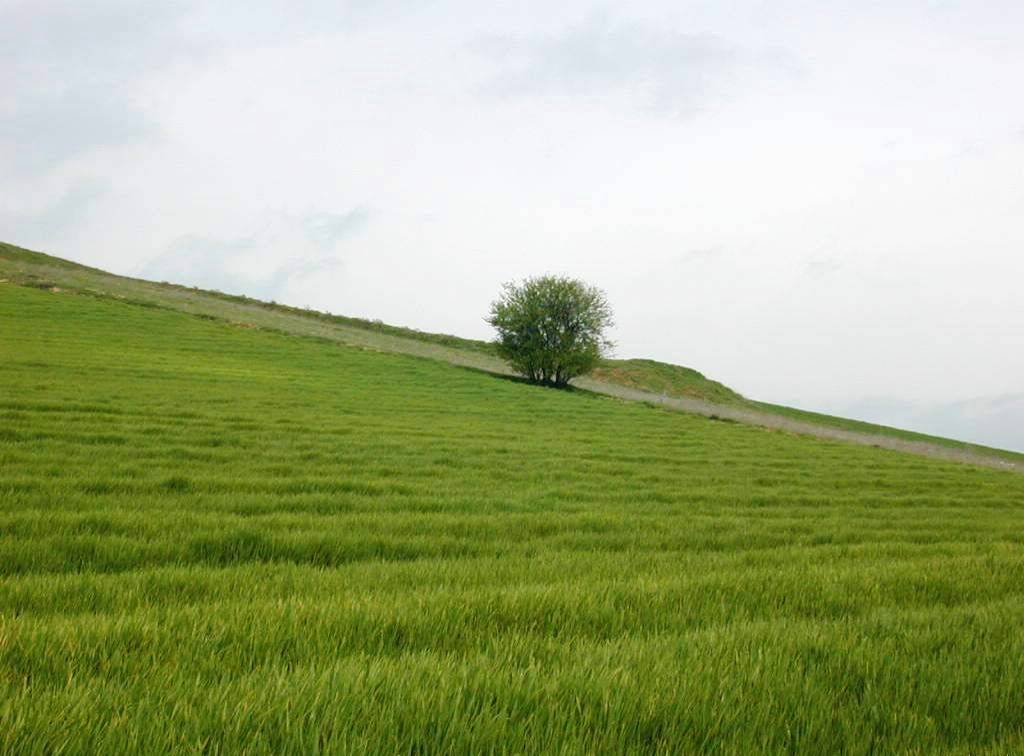 para comenzar a reflexionar sobre nosotros mismos y las empresas
Hoy por hoy vivimos en un mundo en donde el sujeto es insuflado constantemente por la ley del deseo, cada vez ansia más, busca constantemente nuevas formas de acumular placer: “equipos musicales, autos, vestimenta, el más, por más y por comprar compulsivamente”. Buscando constantemente satisfacer el TENER y olvidándose del desarrollo del SER.
FUNDAMENTOS  DE LA ORGANIZACIÓN INTELIGENTE:
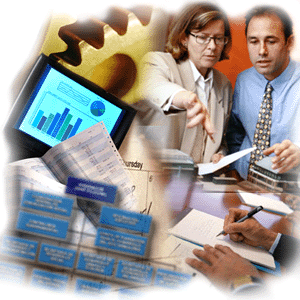 Las organizaciones inteligentes buscan que la gente que forma parte de ellas, tenga entrenamiento en estas disciplinas:
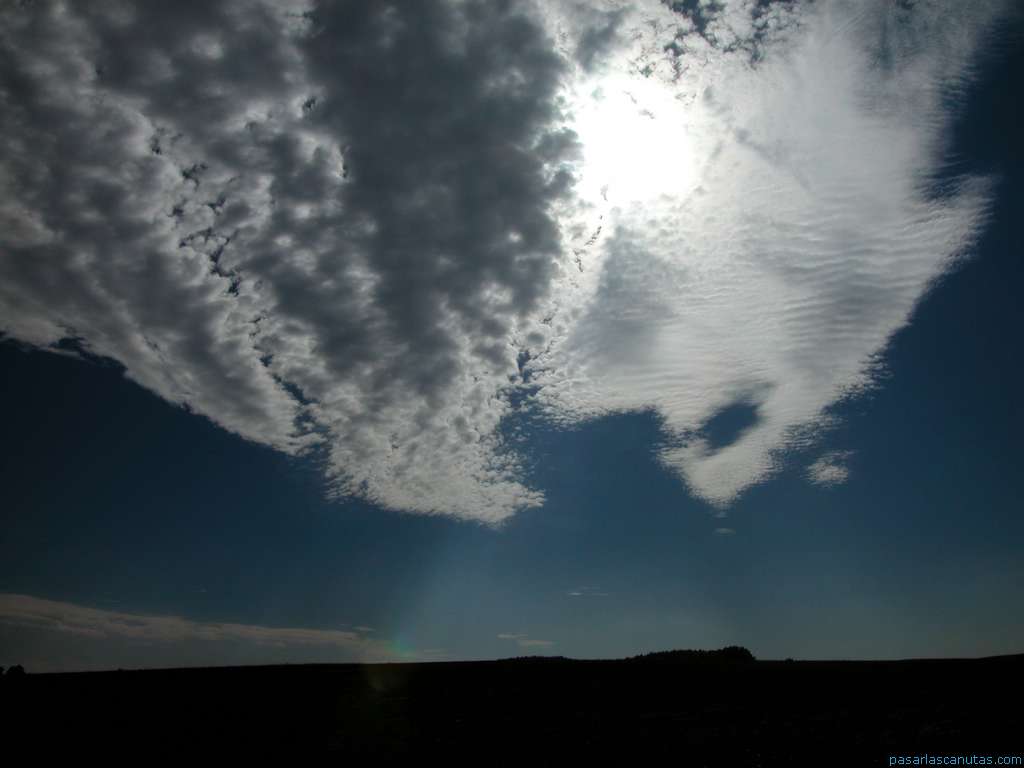 Dominio Personal:
La gente con alto dominio personal alcanza las metas que se propone.
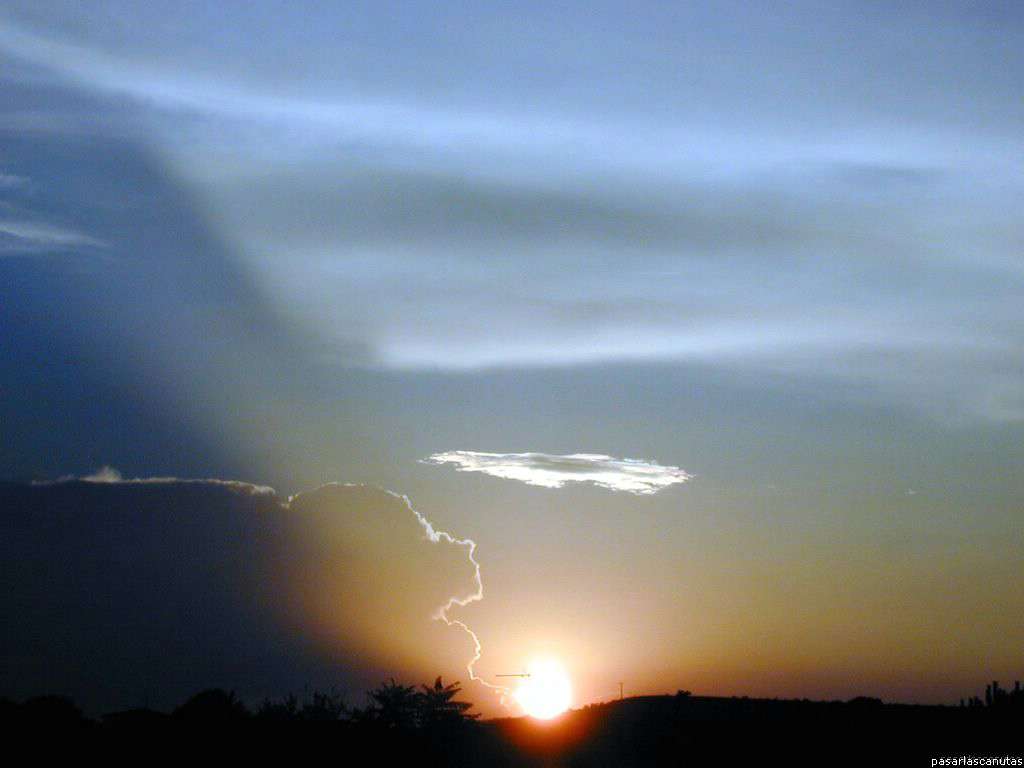 LOS NUEVOS MODELOS MENTALES
Trabajar con modelos mentales implica llegar al nivel en el cual la persona que está incorporando nuevos modelos a su vida pueda mantener conversaciones de apertura, equilibrando la indagación.
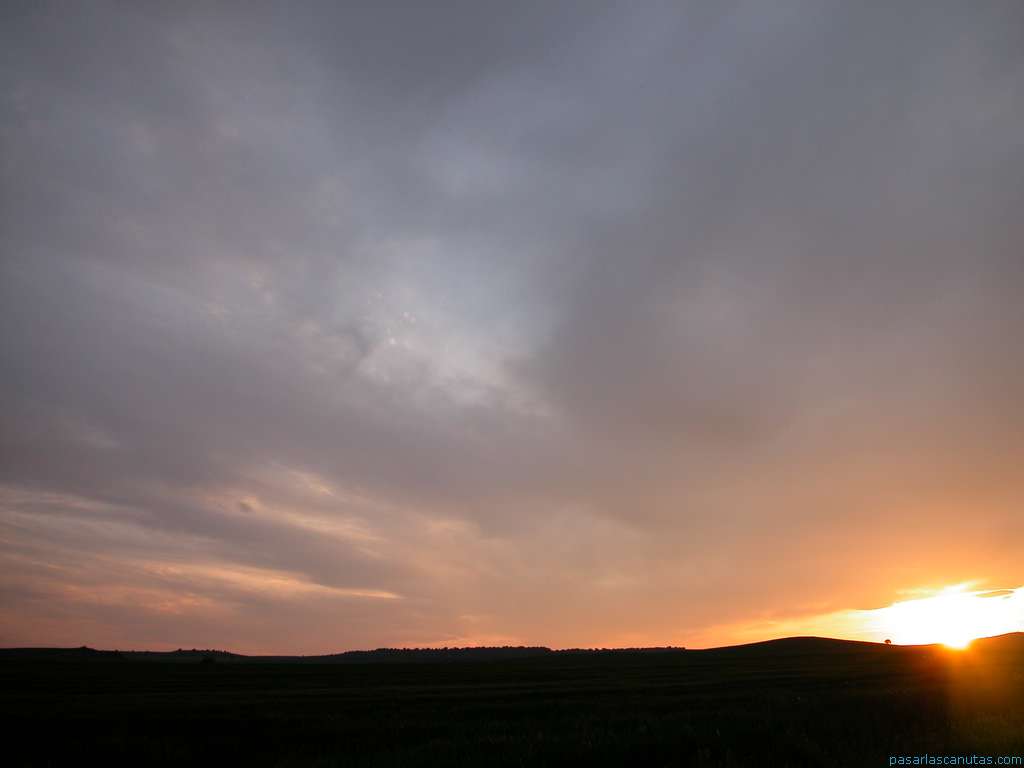 Construcción de una visión compartida.
La visión compartida no es una idea. Es una fuerza en el corazón de la gente, una fuerza de impresionante poder. Cuando la gente comparte una visión está conectada por un interés común
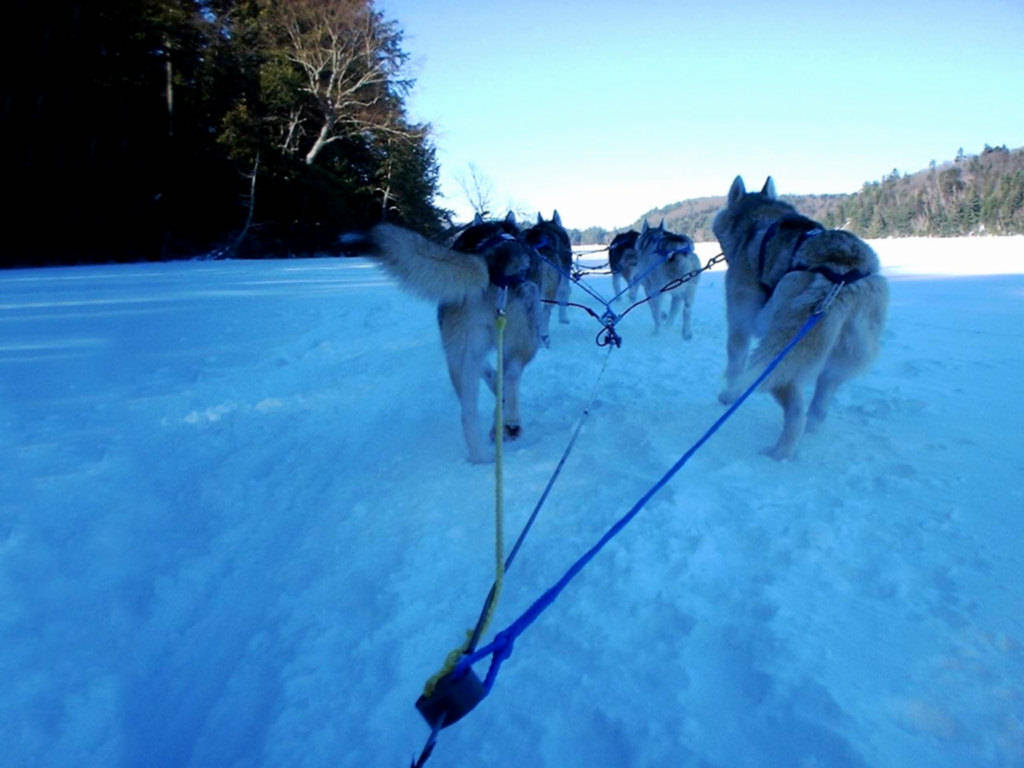 Aprendizaje en equipo:
Generar el contexto y desarrollo de aptitudes de trabajo en equipo, logrando el desarrollo de una figura más amplia, Enriquecedora de la perspectiva individual.
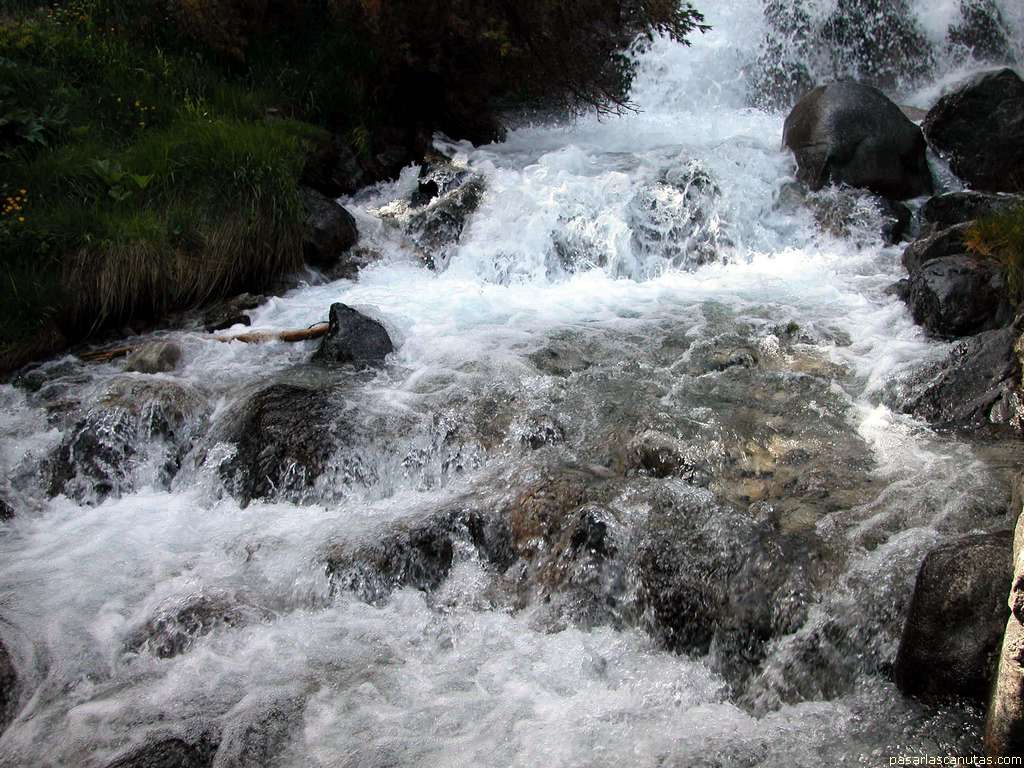 En las organizaciones, esta presente el paradigma de personas interrelacionadas, como eslabones de una misma cadena, superando las barreras entre las diferentes gerencias o formando equipos interdisciplinarios.
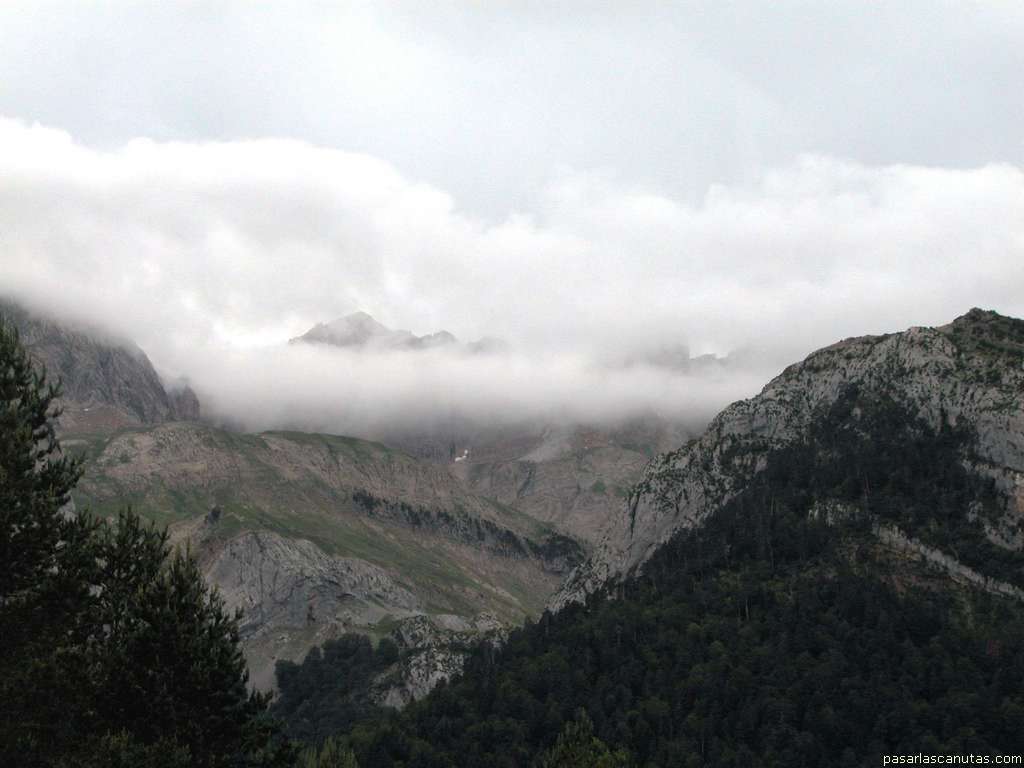 Al enfatizar cada una de ESTAS DISCIPLINAS, el pensamiento sistémico nos recuerda constantemente el principio de sinergia en el cual los resultados del trabajo en equipo son mejores al de las partes.
V- EL VALOR ESPIRITUAL DE LA LEALTAD
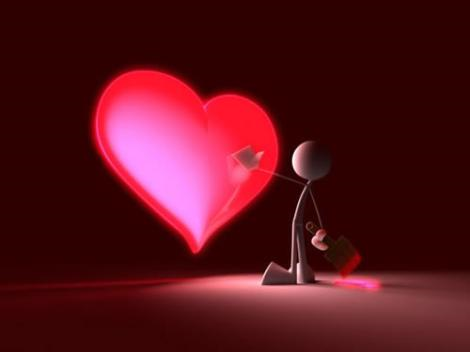 LEALTAD.- Se refiere principalmente a la lealtad a ti mismo a tu familia, a tus sueños a tus superiores y sobre todo a tu trabajo.SERVICIO.- Cualidad de suma importancia que nos da la razón de ser.INICIATIVA.- Cualidad necesaria para poder realizar nuestro trabajo de manera profesional.RESPETO.- Esta cualidad nos abre las puertas, fomentamos el respeto a nuestros compañeros a la empresa y sus bienes.DISCIPLINA.- Esta es de vital importancia para el desarrollo de nuestra actividad con la máxima de que las órdenes primero se cumplen y después se discuten, no perdiendo de vista tu integridad personal.LIDERAZGO.- Es la cualidad que debemos tener para la coordinación y control de nuestro servicio ya que en interacción con las líneas transportistas es de suma importancia su aplicación.RESPONSABILIDAD.- En este punto es igual de importante que los anteriores, necesitamos gente comprometida y responsable de sus actos y actividades encomendadas, desde la puntualidad hasta la limpieza.AMABILIDAD.- Esta cualidad no esta peleada con la educación se logra mas siendo amable que autoritario.PULCRITUD.- Como empresa de servicio promovemos la limpieza personal y de los bienes, recuerda que como te ven te tratan.
EJEMPLOS DE LEALTAD EN LA BIBLIA
( LEATAD ES : fidelidad en la ejecución de un deber
En las finanzas: 		2 Ro. 12.15
En la industria: 		2 Cr. 34.11,12
Vista en José: 		Gn. 39.6
Vista en Daniel: 	Dn. 6.1–3,28
Rey: 			1 Sam. 24.6–10
Lealtad a una causa: 	2 Sam. 11.9–11
EJEMPLOS DE LEALTAD
Daniel 6:1-3 y 28
GENESIS 39.6
﻿1﻿Pareció bien a Darío constituir sobre el reino ciento veinte sátrapas, que gobernasen en todo el reino.﻿ 2﻿Y sobre ellos tres gobernadores, de los cuales Daniel era uno, a quienes estos sátrapas diesen cuenta, para que el rey no fuese perjudicado.﻿ 3﻿Pero Daniel mismo era superior a estos sátrapas y gobernadores, porque había en él un espíritu superior; y el rey pensó en ponerlo sobre todo el reino.﻿ 4﻿Entonces los gobernadores y sátrapas buscaban ocasión para acusar a Daniel en lo relacionado al reino; mas no podían hallar ocasión alguna o falta, porque él era fiel, y ningún vicio ni falta fue hallado en él.﻿
﻿
﻿﻿Y dejó todo lo que tenía en mano de José, y con él no se preocupaba de cosa alguna sino del pan que comía. Y era José de hermoso semblante y bella presencia.
EL VALOR MAS IMPORTANTE PARA GENERAR COMPROMISO
LEALTAD y fidelidad de  JESUS.
SEGURIDAD permanente. CRISTO VIVO ESTA
HOMBRE NATURAL Y HOMBRE ESPIRITUAL
1 Corintios 2: 14 ﻿14﻿Pero el hombre natural no percibe las cosas que son del Espíritu de Dios, porque para él son locura, y no las puede entender, porque se han de discernir espiritualmente.﻿ 15﻿En cambio el espiritual juzga todas las cosas; pero él no es juzgado de nadie.﻿ 16﻿Porque ¿quién conoció la mente del Señor? ¿Quién le instruirá?﻿ Mas nosotros tenemos la mente de Cristo.
LA PALABRA CLAVE
HEBREOS 4:12 12﻿Porque la palabra de Dios es viva y eficaz, y más cortante que toda espada de dos filos; y penetra hasta partir el alma y el espíritu, las coyunturas y los tuétanos, y discierne los pensamientos y las intenciones del corazón.﻿
DESCANSO Y PAZ EN EL TRABAJO, CUANDO LAS PERSONAS DESCANSAN EN CRISTO JESUSJUAN 14:6